Benchmarking conntrack
NetFilter Workshop
Joe Stringer
 2015-06-24
Benchmarks
Metrics
Connections per second (TCP_RR/CRR)
Cycles per connection (perf stat)
Comparison
Base figures, ipt/nft/ovs
Use cases
Tools
Test Environment
br/ovs/ipt/nft
Source
Linux-3.13
Transit
Linux-4.0
Sink
Linux-3.13
10G: Intel X540
10G: BCM57810
2x Intel Xeon CPU E5-2650 @ 2.00GHz
Methodology
Tune netfilter parameters
eg TCP_TIMEOUT_WAIT=1s
Configure setup, no more, no less
eg no nf_conntrack,netfilter_bridge for L2
Run tests (perf, netperf) for 30s, sleep 2s
6 sizes * 4 thread configurations * 3 tries
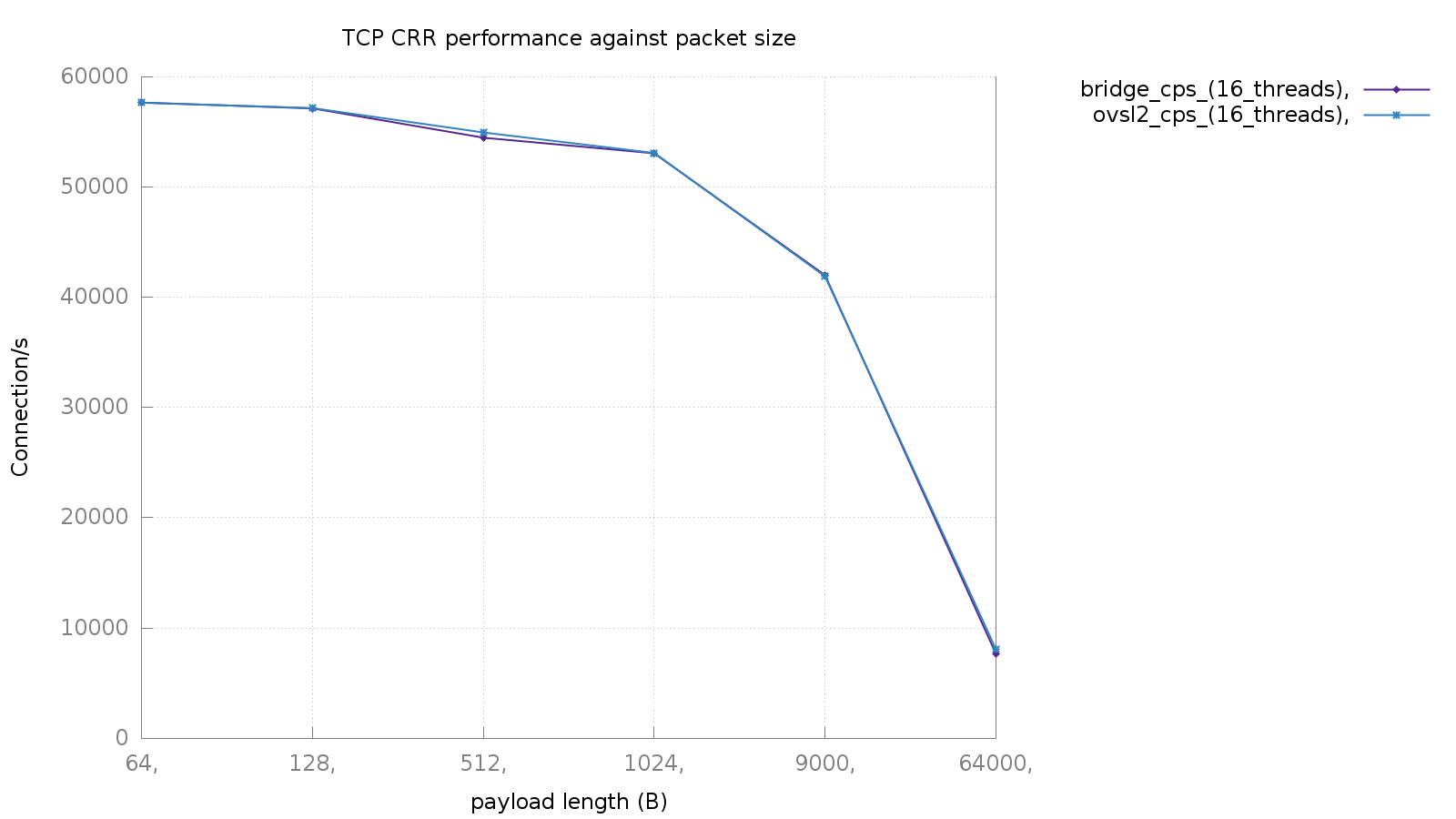 Baseline
Test case
Allowing 1000 IPs
But traffic isn’t matching the first 1K
Finally, apply firewall
Allow all one direction
Allow established in reverse
Linear chains
-A FORWARD -i p2p1 -p tcp -s 192.170.0.1 -j ACCEPT
… x1000


-A FORWARD -i p2p1 -p tcp -s 172.31.1.35 -j ACCEPT
-A FORWARD -i p3p1 -p tcp -m conntrack --ctstate ESTABLISHED,RELATED -j  ACCEPT
-A FORWARD -i p3p1 -p tcp  -j  DROP
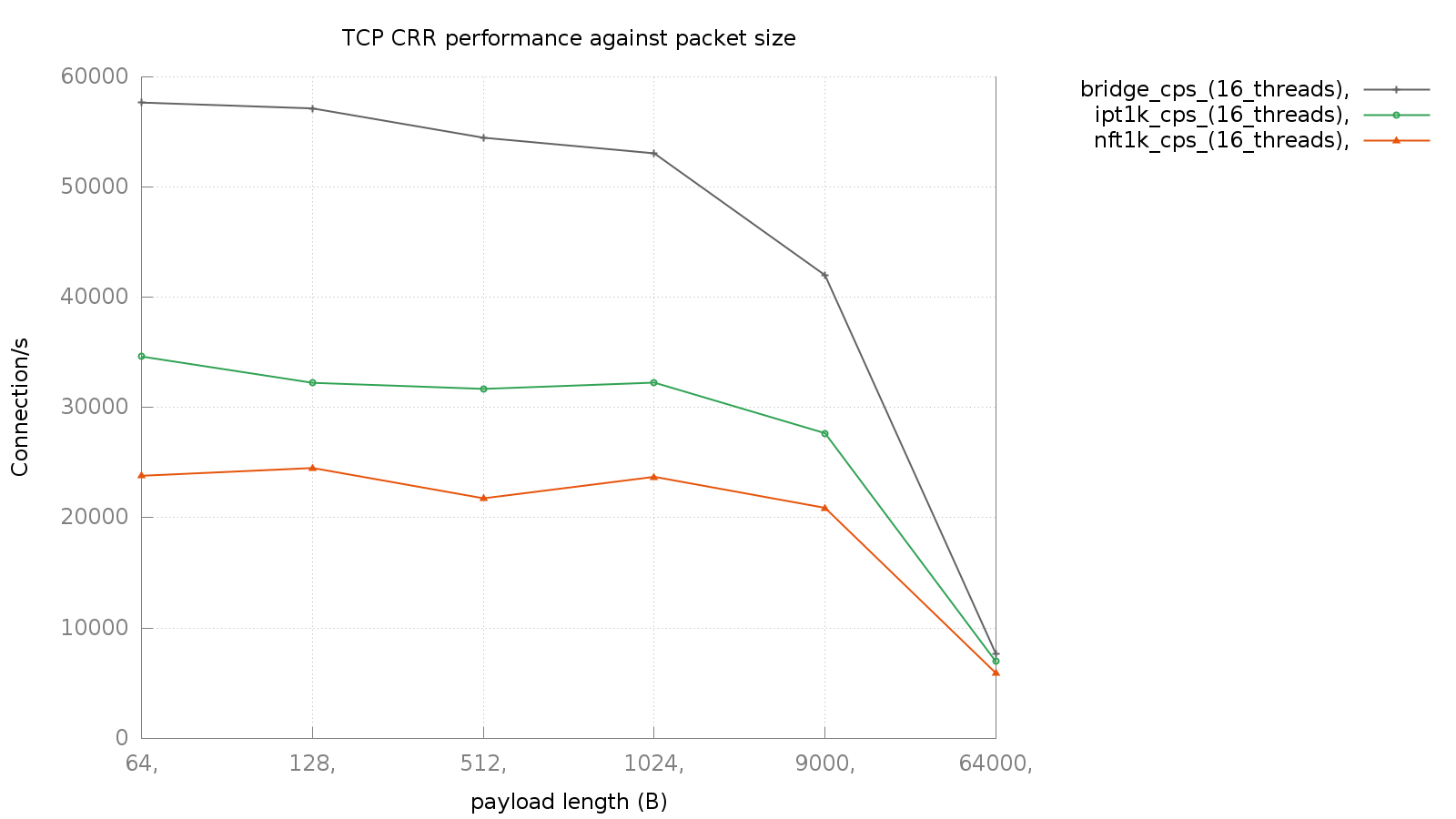 Baseline
Linear iteration
OK, everyone knows linear = slow
So how about the map-based approaches?
ovsct:
openvswitch with wip conntrack support
nftables:
using sets, verdict maps
ipset
OVS OpenFlow Rules
in_port=2,conn_state=-trk,tcp,nw_src=192.170.0.1/32, action=ct(recirc,zone=0)
in_port=2,conn_state=+trk,tcp,nw_src=192.170.0.1/32, action=ct(commit,zone=0),1
in_port=1,conn_state=-trk,tcp,nw_dst=192.170.0.1/32, action=ct(recirc,zone=0)
in_port=1,conn_state=+trk+est-new,tcp,nw_dst=192.170.0.1/32, action=2
in_port=1,conn_state=+trk-est+new,tcp,nw_dst=192.170.0.1/32, action=drop
…

priority=10,arp,action=normal
priority=10,icmp,action=normal
priority=1,action=drop (lowest priority)
Netfilter sets
table filter {
     chain forward {
        type filter hook forward priority 0;
        iif p2p1 ip saddr @allowed ip protocol tcp accept
        iif p2p1 ip saddr 172.31.1.35 ip protocol tcp accept
        iif p2p2 ip saddr @allowed ip protocol tcp accept
        iif p2p2 ip saddr 172.31.1.27 ip protocol tcp accept
        iif p3p1 ip protocol tcp ct state established|related accept
        iif p3p1 ip protocol tcp drop
    }
}
Netfilter set elements
table filter {
    set allowed {
        type ipv4_addr;
        elements = {
            192.170.0.1,
            … 
        }
    }
}
Netfilter maps
table ip filter {
    map allowed {
        type ipv4_addr : verdict;
    }
    chain forward {
        type filter hook forward priority 0;
        iif p2p1 ip protocol tcp ip saddr vmap @allowed
        iif p2p1 ip saddr 172.31.1.35 ip protocol tcp accept
        iif p2p2 ip protocol tcp ip saddr vmap @allowed
        iif p2p2 ip saddr 172.31.1.27 ip protocol tcp accept
        iif p3p1 ip protocol tcp ct state established|related accept
        iif p3p1 ip protocol tcp drop
    }
}
Netfilter map elements
add element filter allowed {
    192.170.0.1 : accept,
    …
}
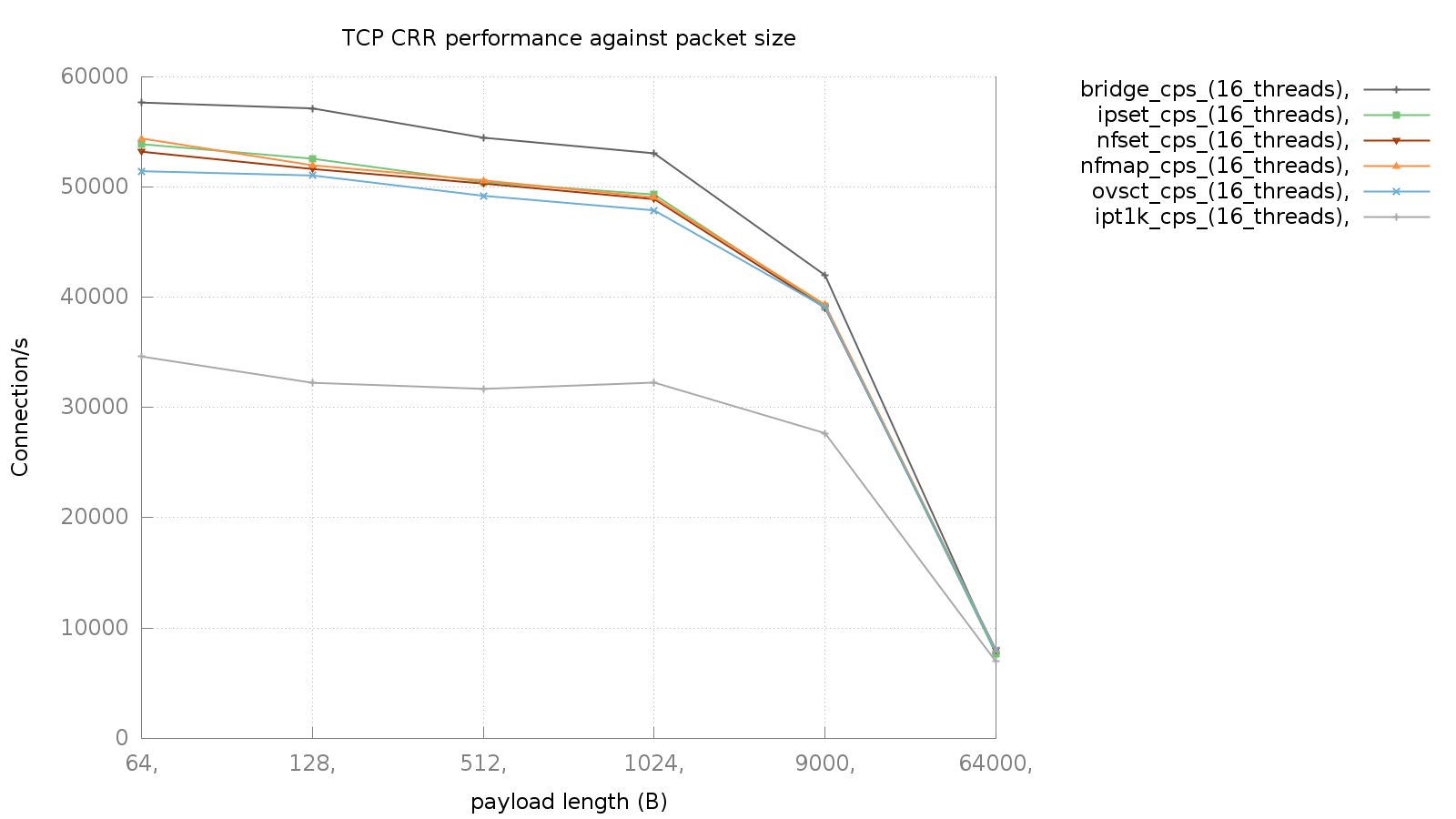 Baseline
Maps
Linear iteration
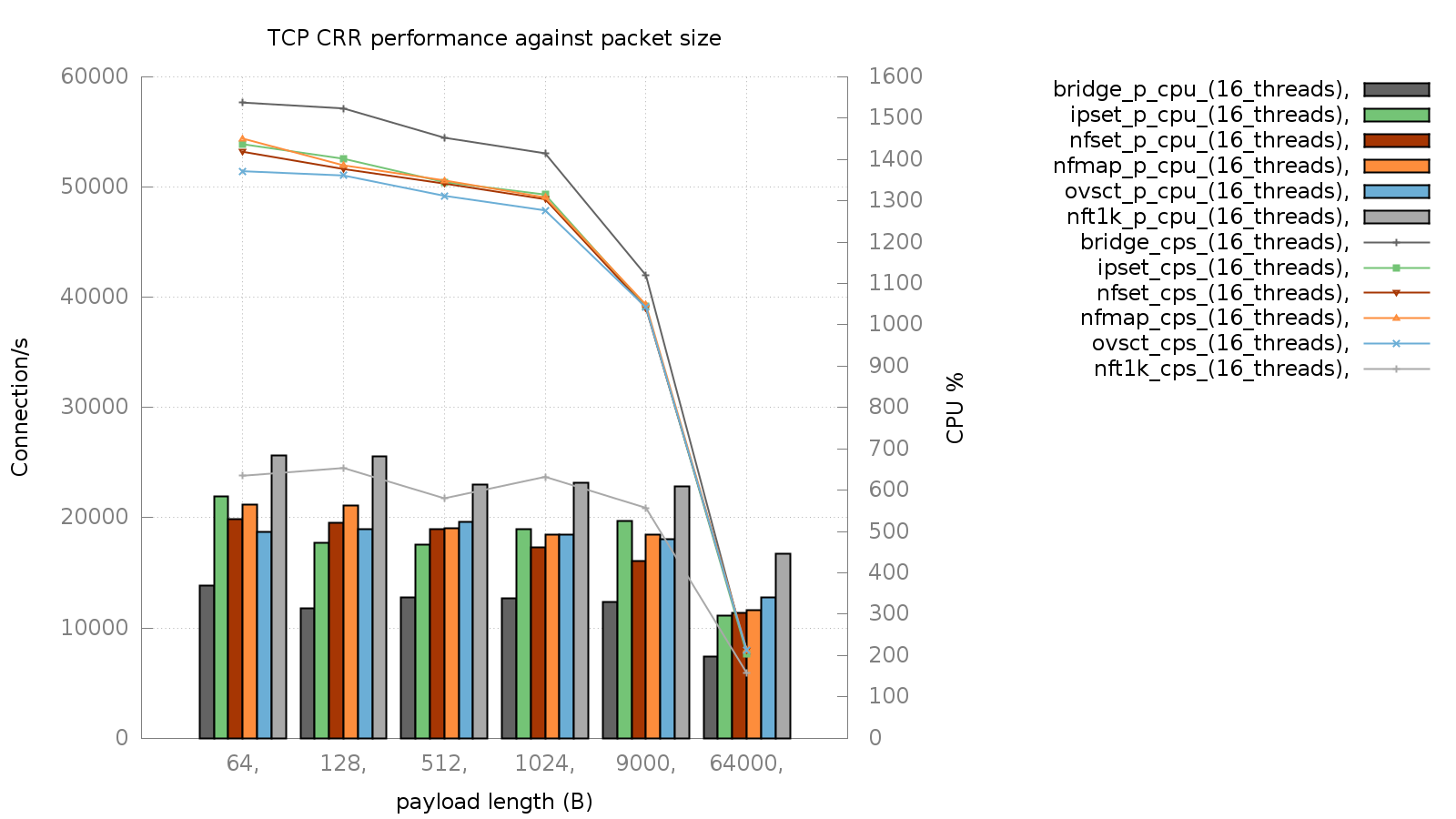 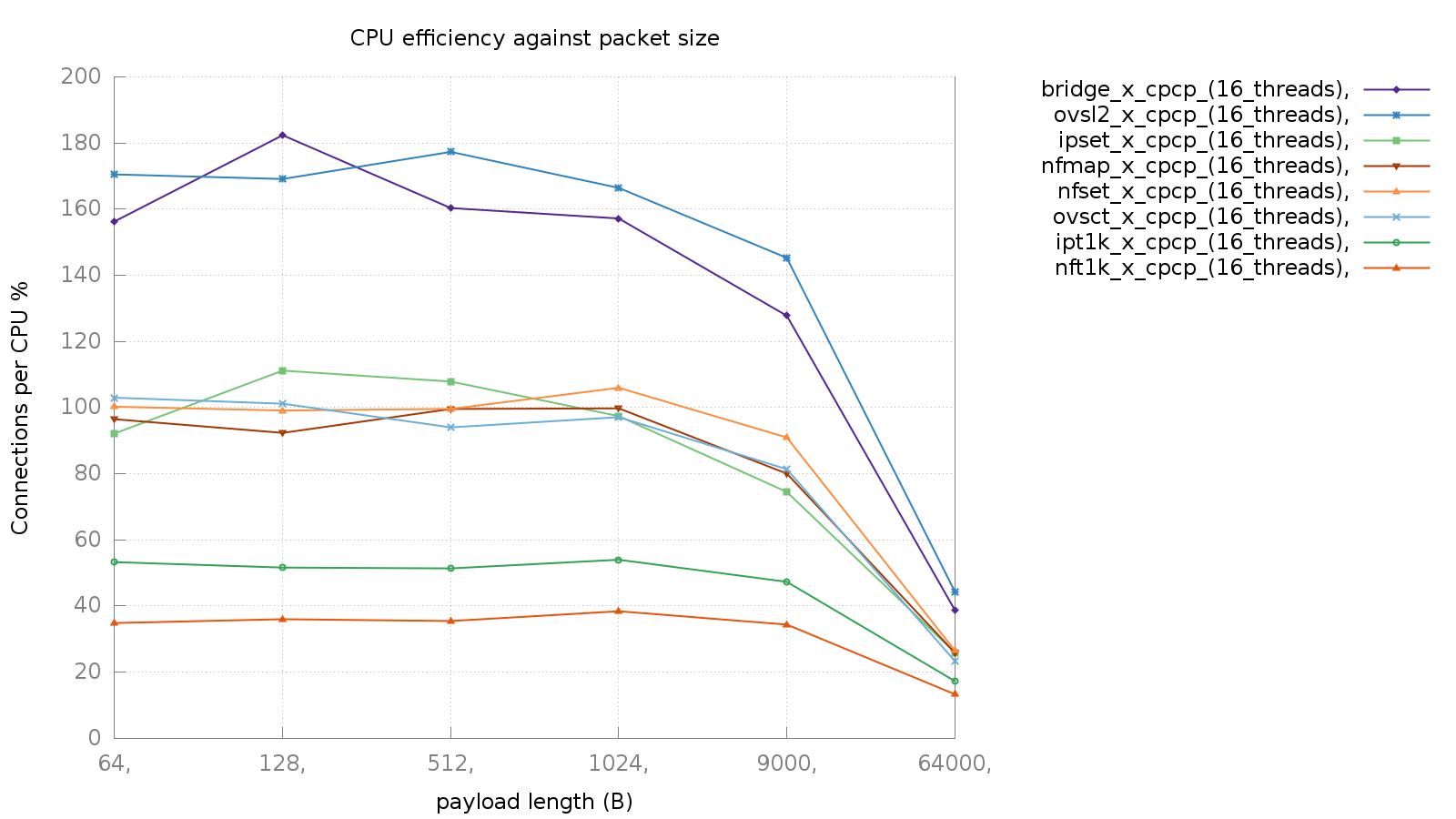 No policy enforced
Policy enforced
Performance Isolation
Conntrack in multi-tenant environments
If Coke gets lots of connections, ensure it doesn’t impact Pepsi
Per-zone configuration?
Connection limits
Timeouts
Ratelimiting
Sources
Linux 4.0.5 from kernel.org
nftables, libnftnl git @ 2015-06-06
https://github.com/justinpettit/ovs conntrack
http://people.netfilter.org/kadlec/nftest.pdf
super_netperf and friends
https://github.com/joestringer/ct_perf
Thank You
joestringer@nicira.com